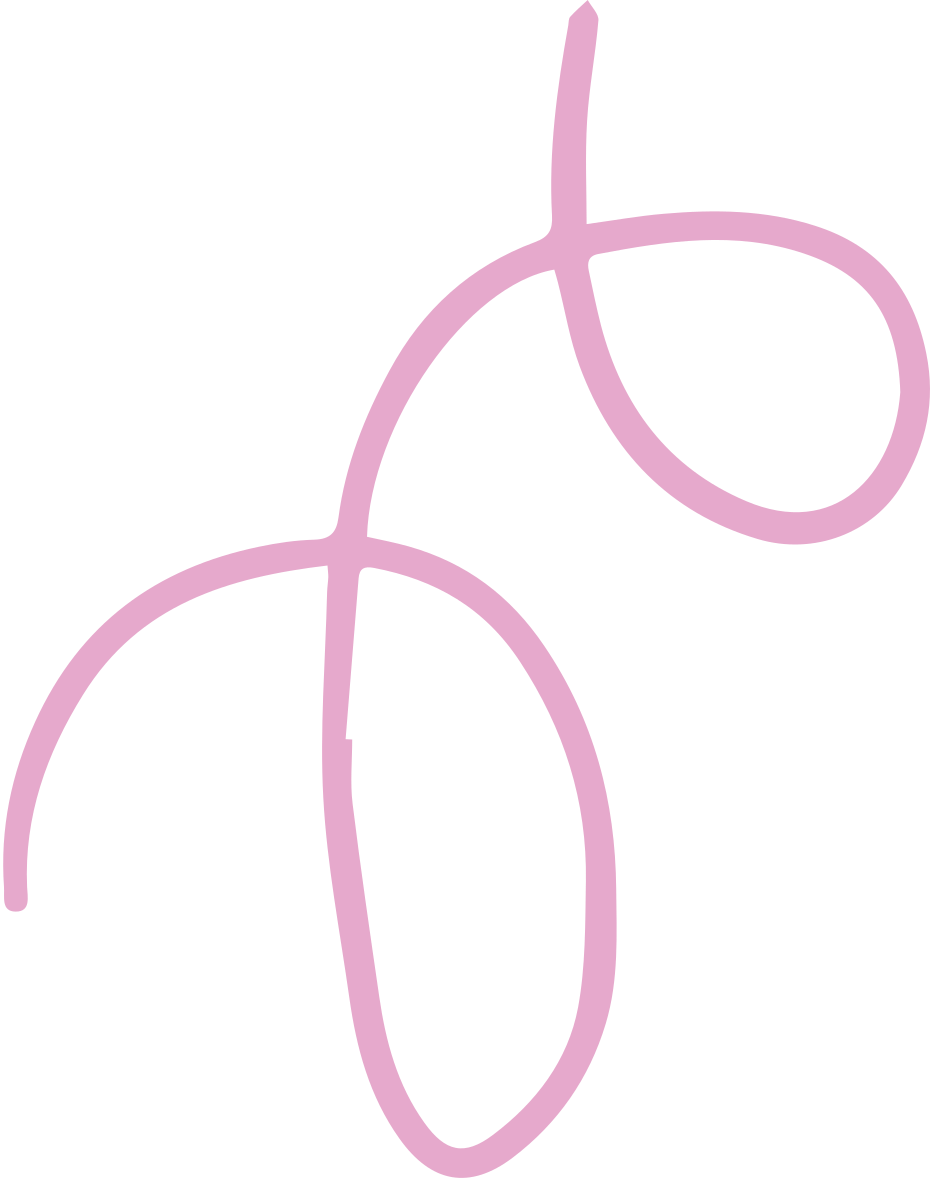 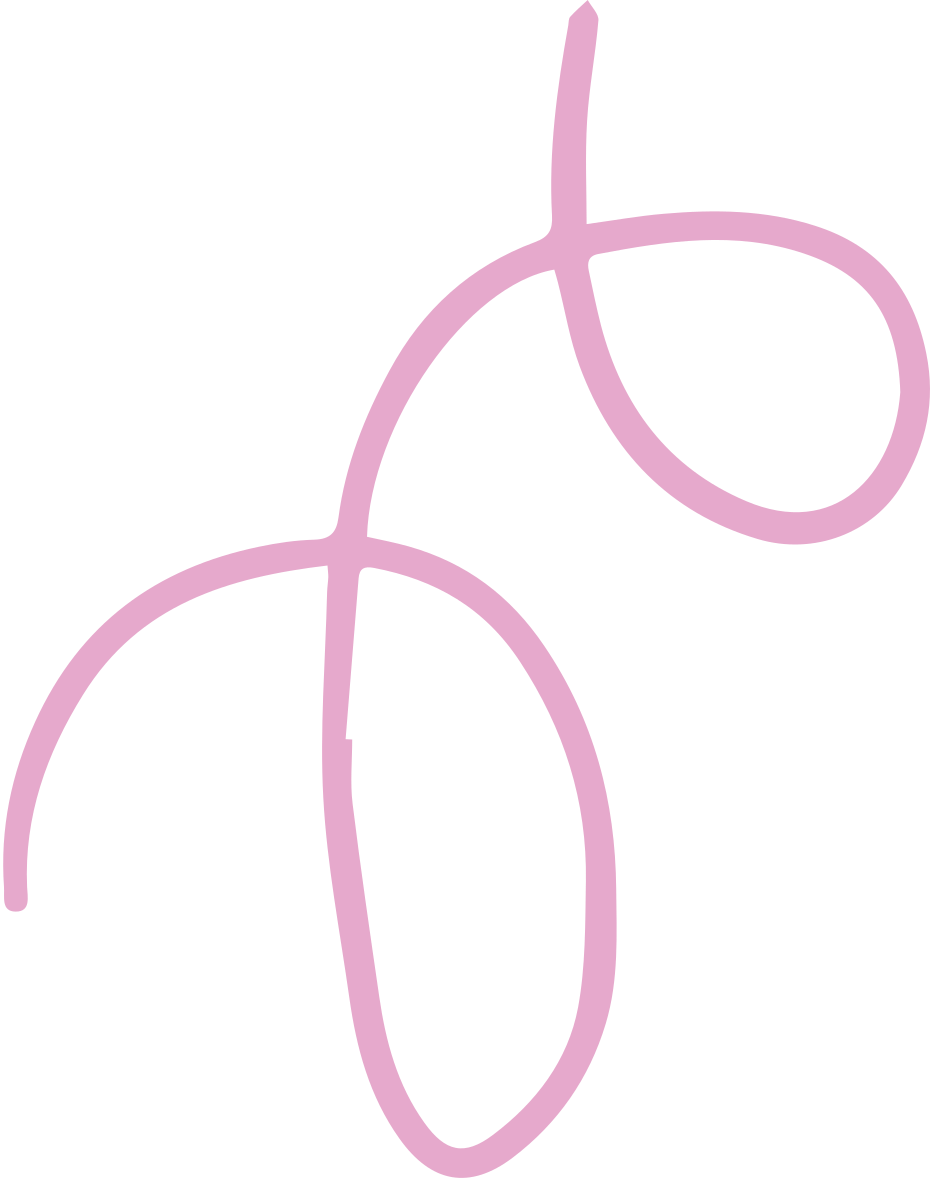 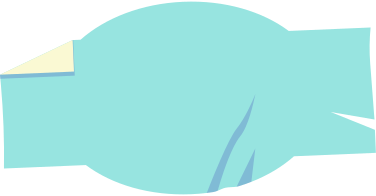 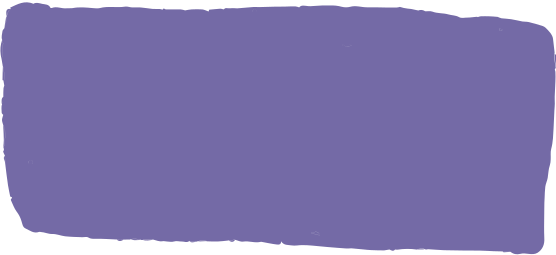 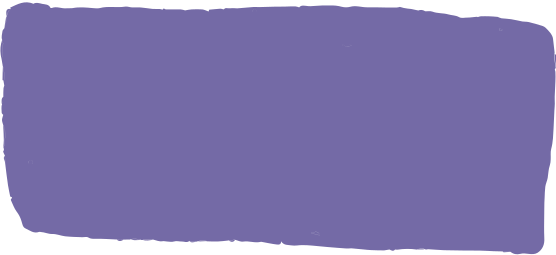 CHÀO  MỪNG CÁC EM ĐẾN VỚI BÀI HỌC NGÀY HÔM NAY!
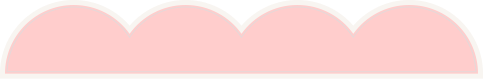 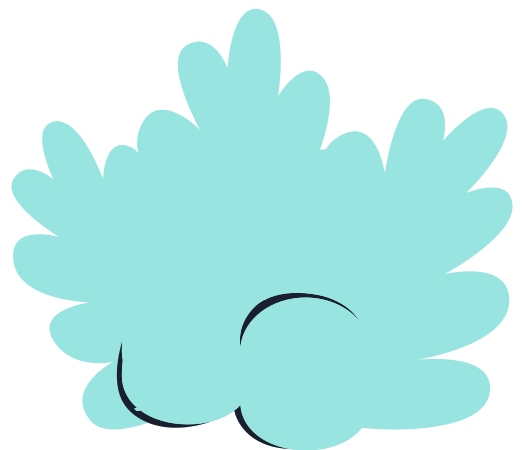 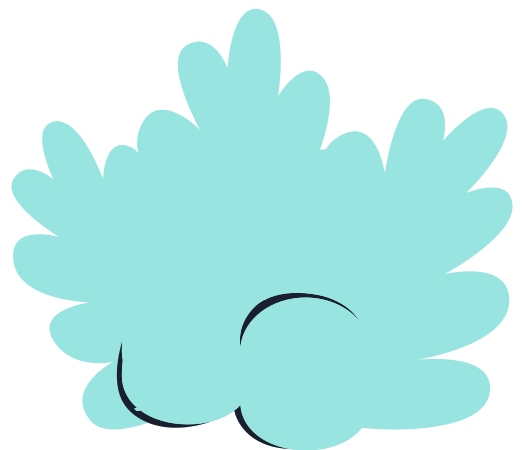 Thứ hai ngày 13 tháng 2 năm 2023
Toán 
Số bị chia – Số chia - Thương
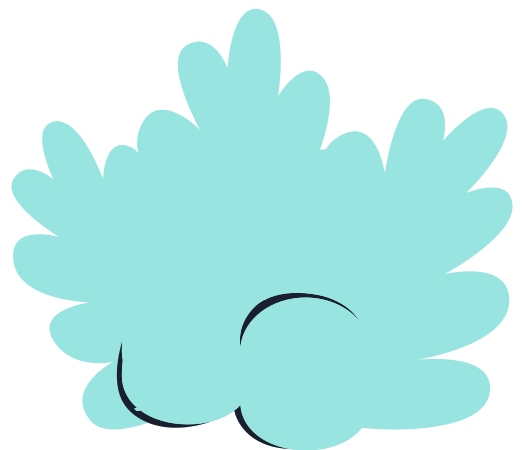 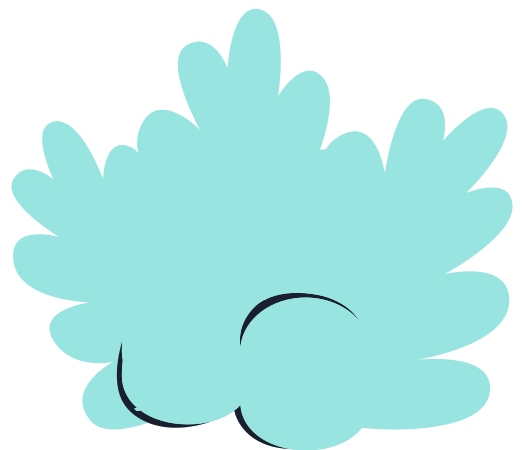 KHỞI ĐỘNG
Các em hãy quan sát bức tranh sau và mô tả những điều em thấy trong bức tranh
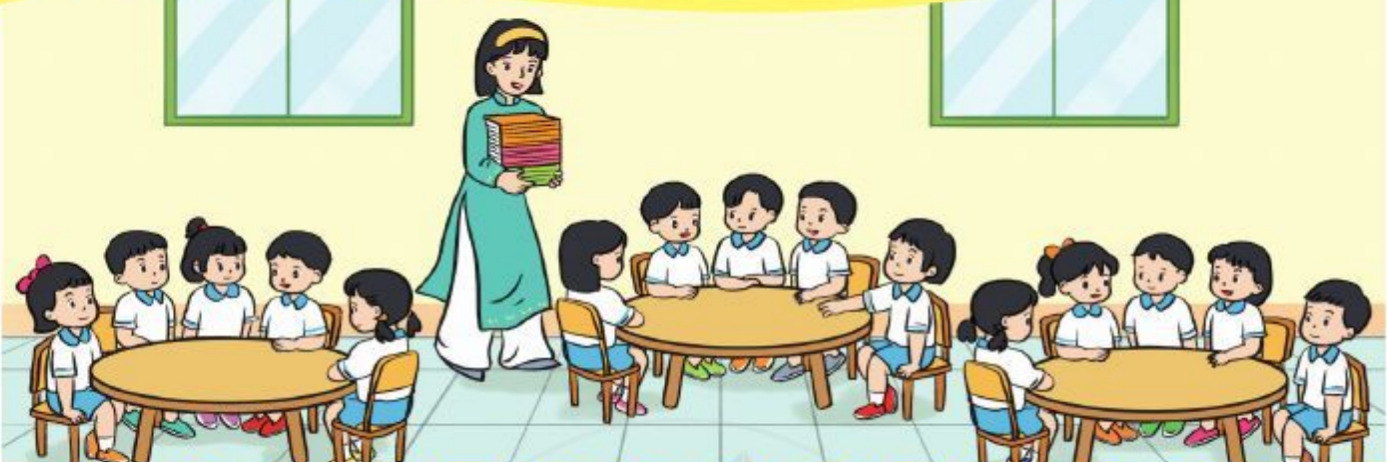 Có 15 bạn chia đều vào 3 bàn, mỗi bàn có 5 bạn.
Ta có phép chia 15 : 3 = 5
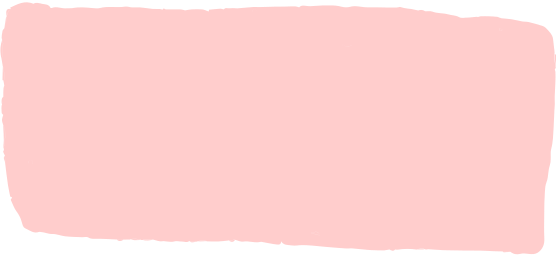 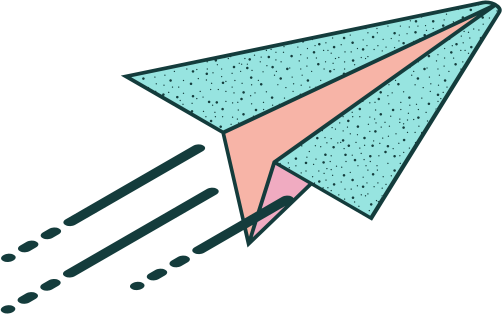 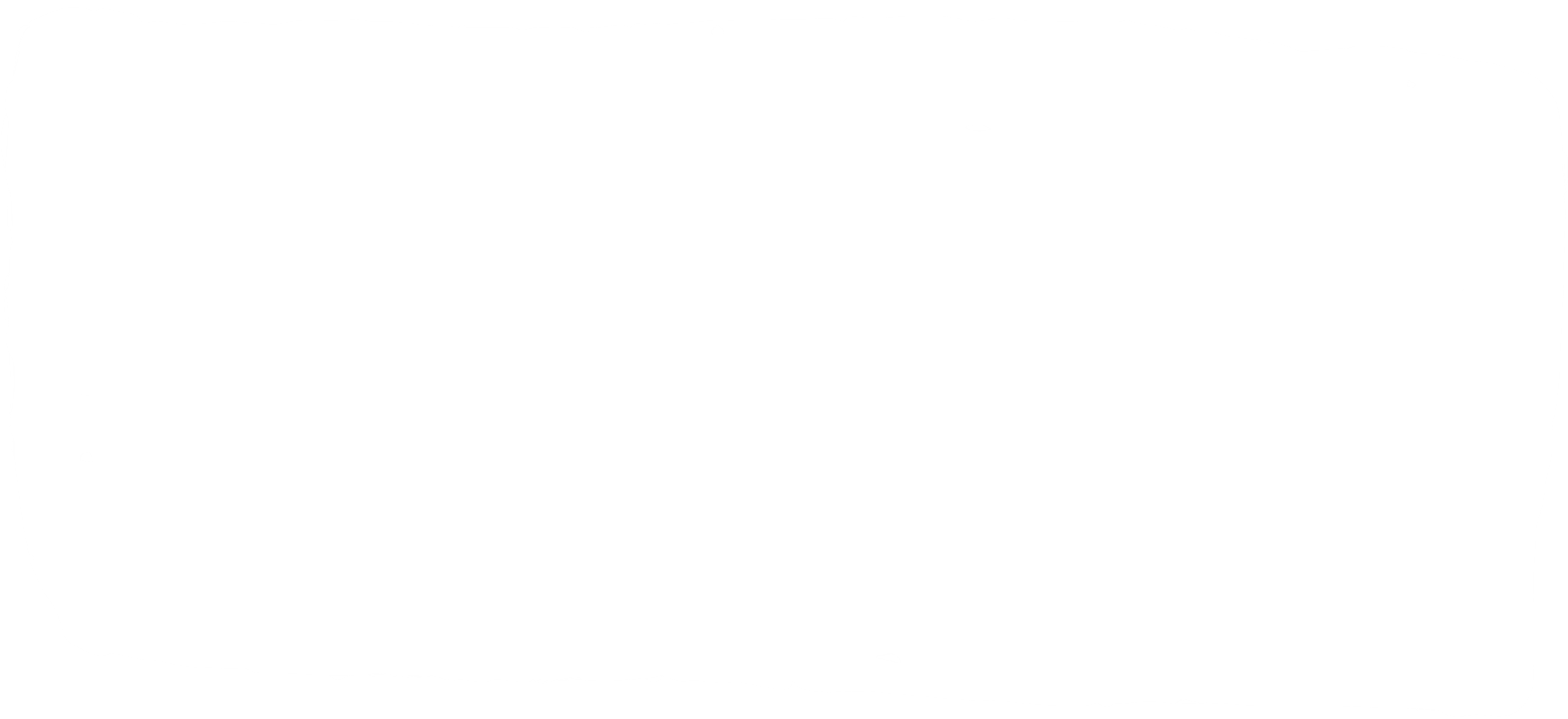 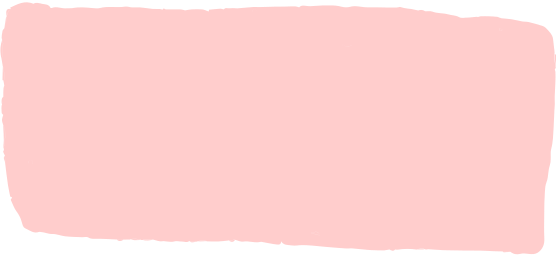 BÀI 60
SỐ BỊ CHIA – SỐ CHIA – THƯƠNG
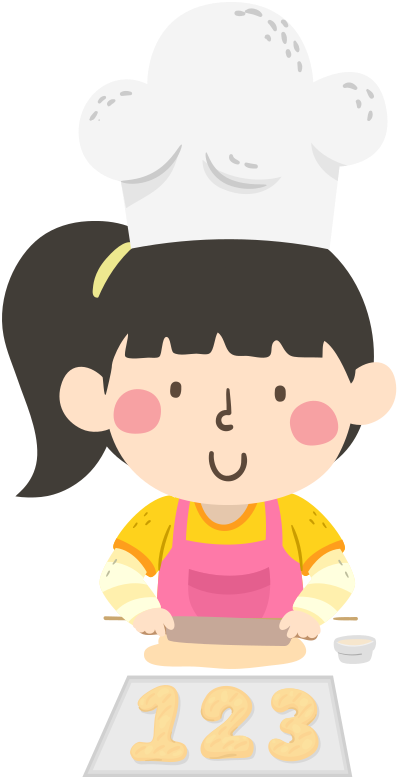 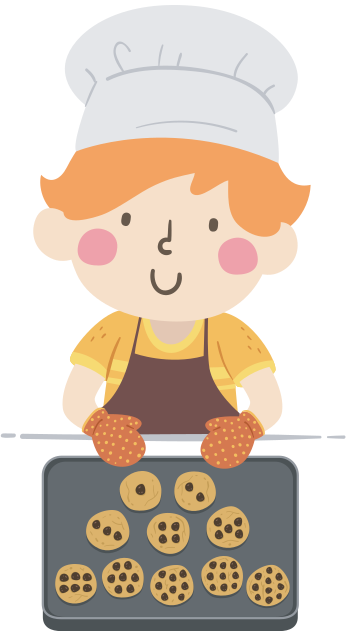 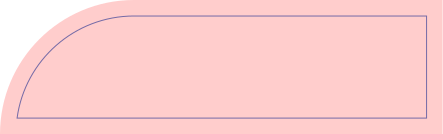 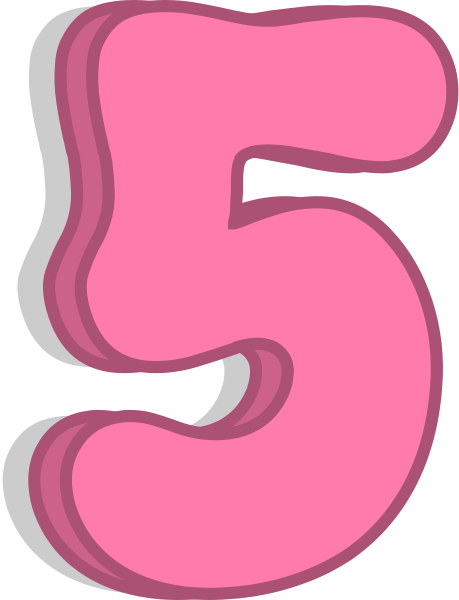 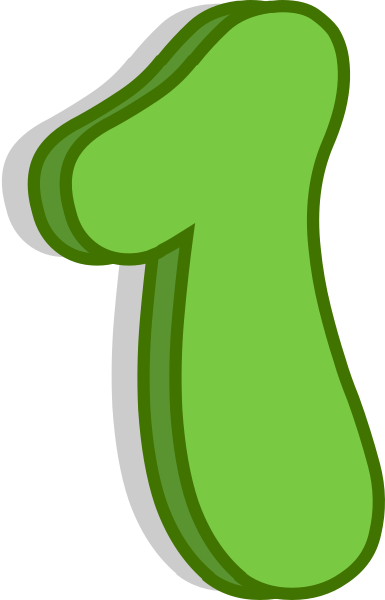 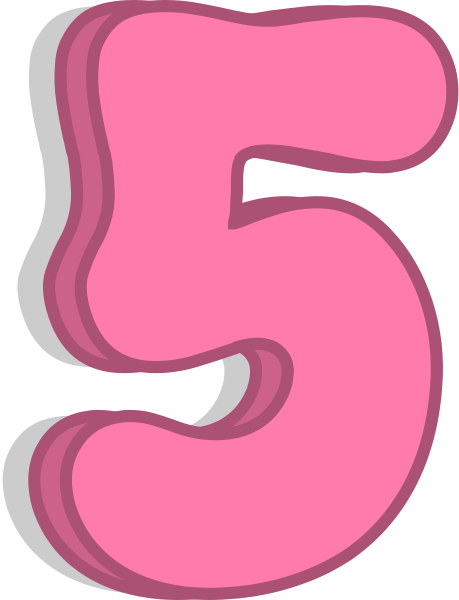 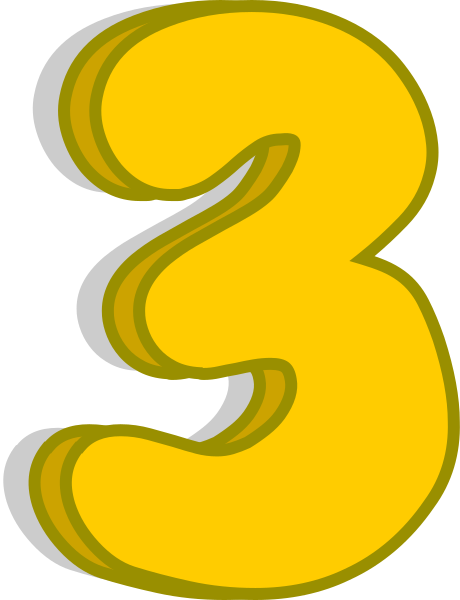 Thương
Số bị chia
Số chia
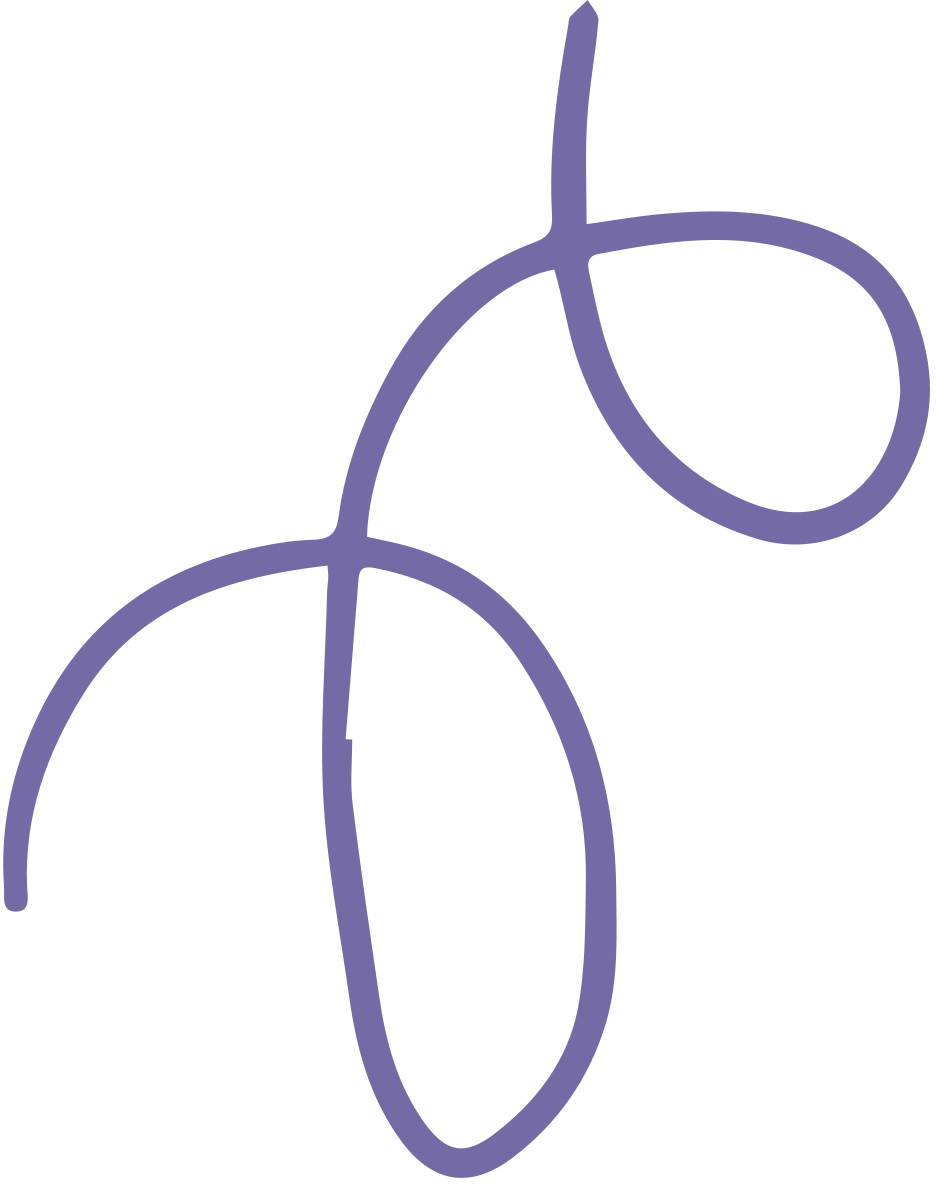 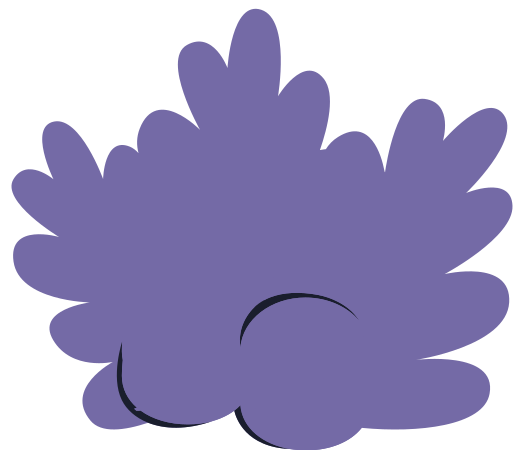 Thương
Các em hãy nêu số bị chia, số chia và thương của phép chia sau:
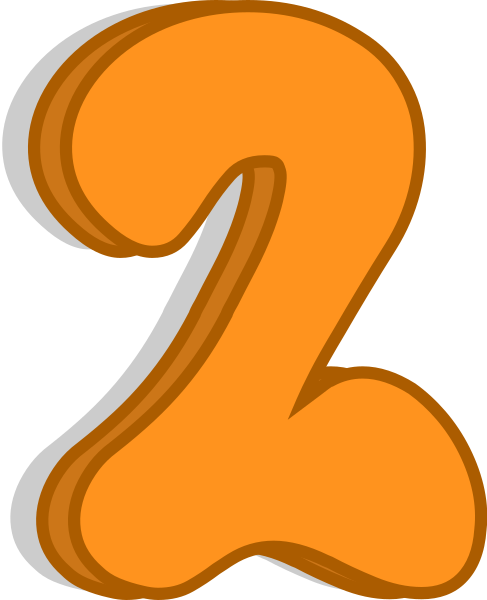 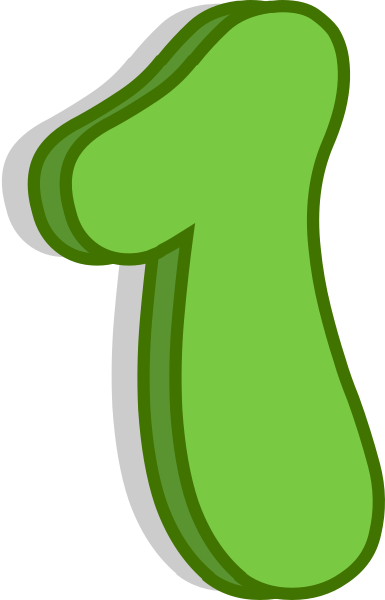 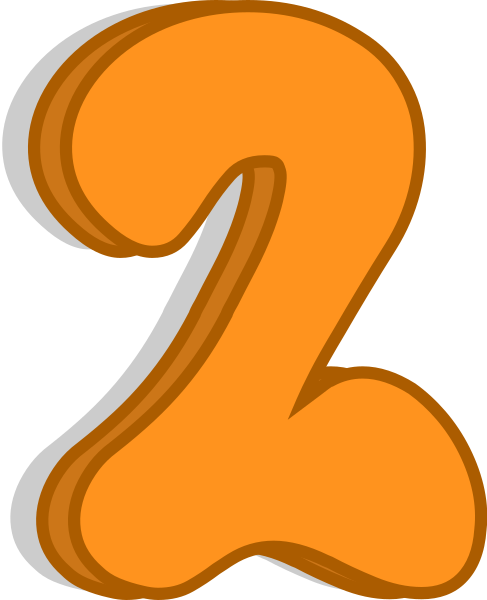 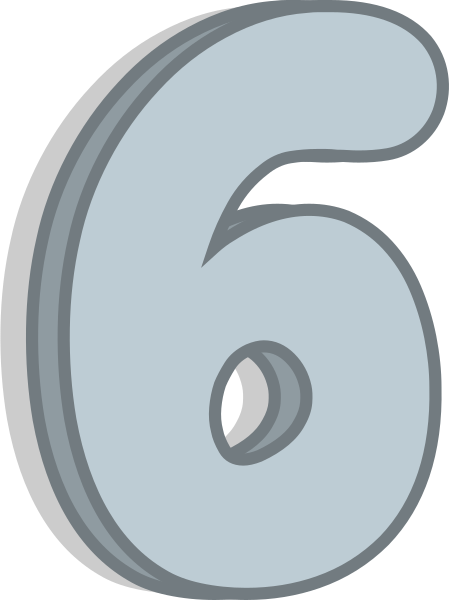 Thương
Số bị chia
Số chia
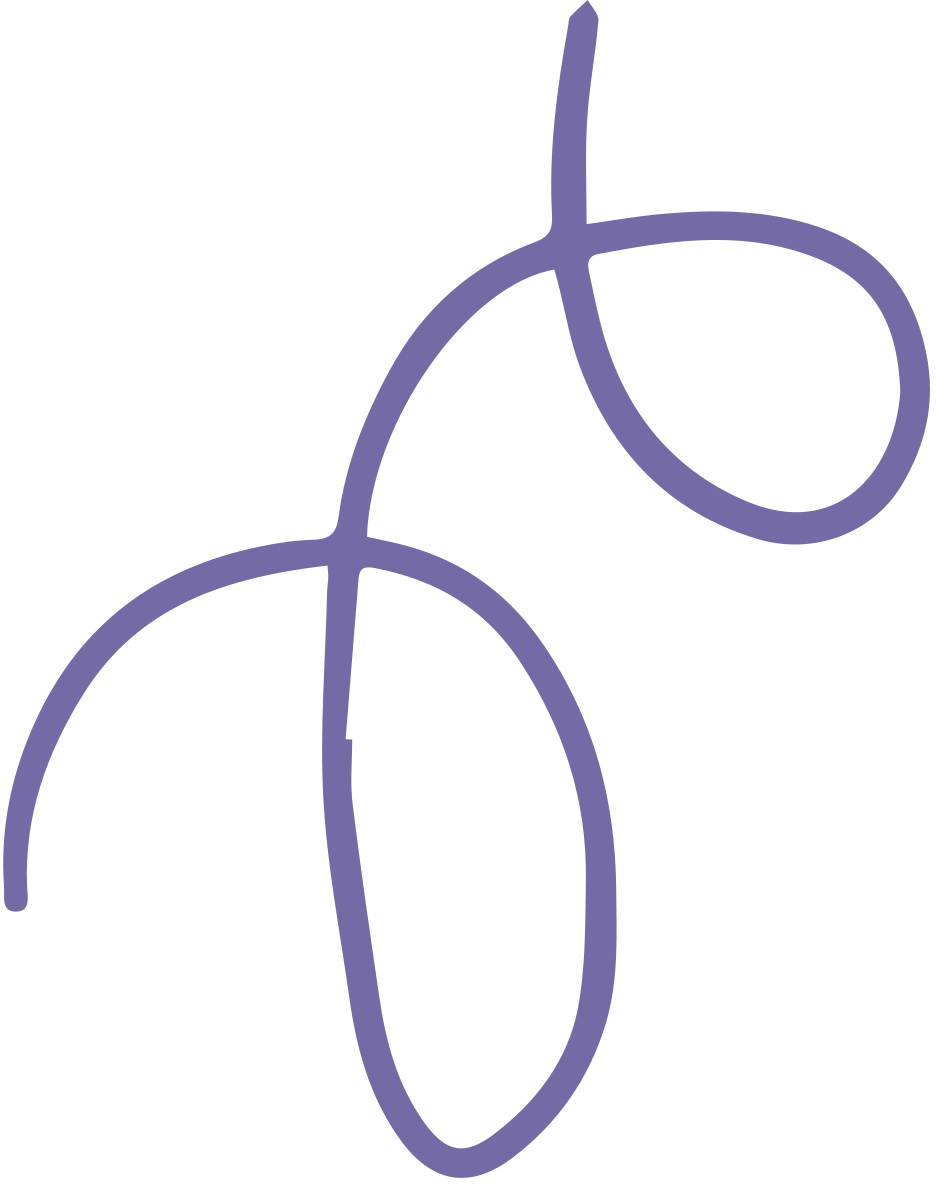 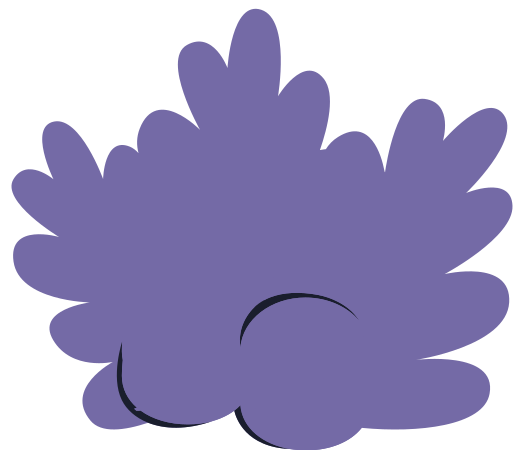 Thương
Các em hãy viết phép chia biết số bị chia là 6, số chia là 2 và thương là 3
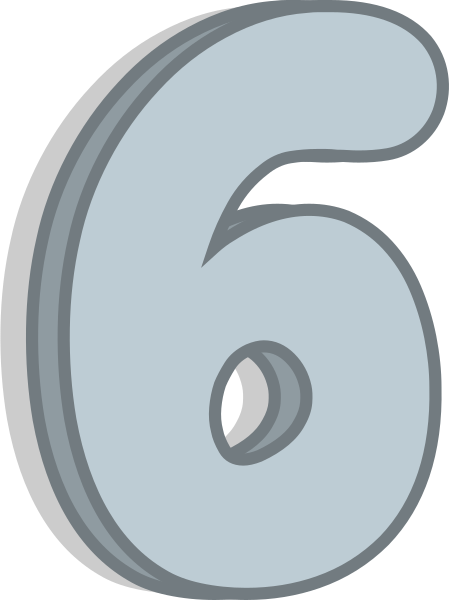 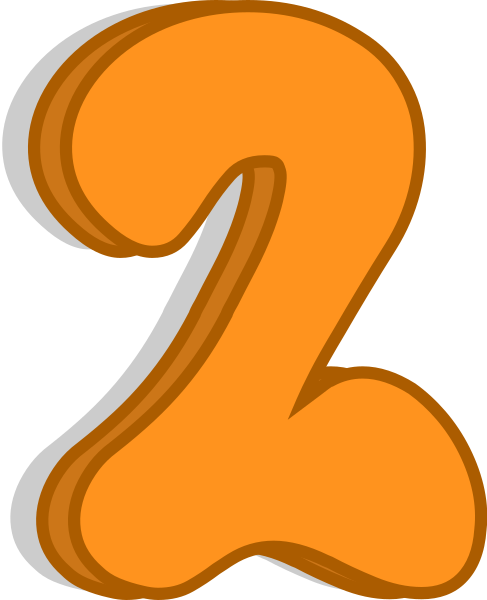 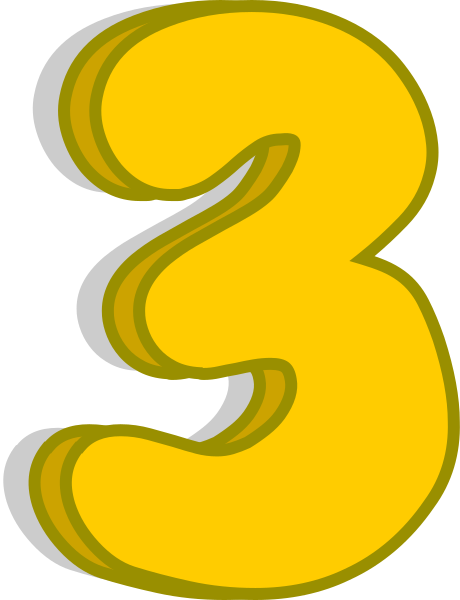 Thương
Số bị chia
Số chia
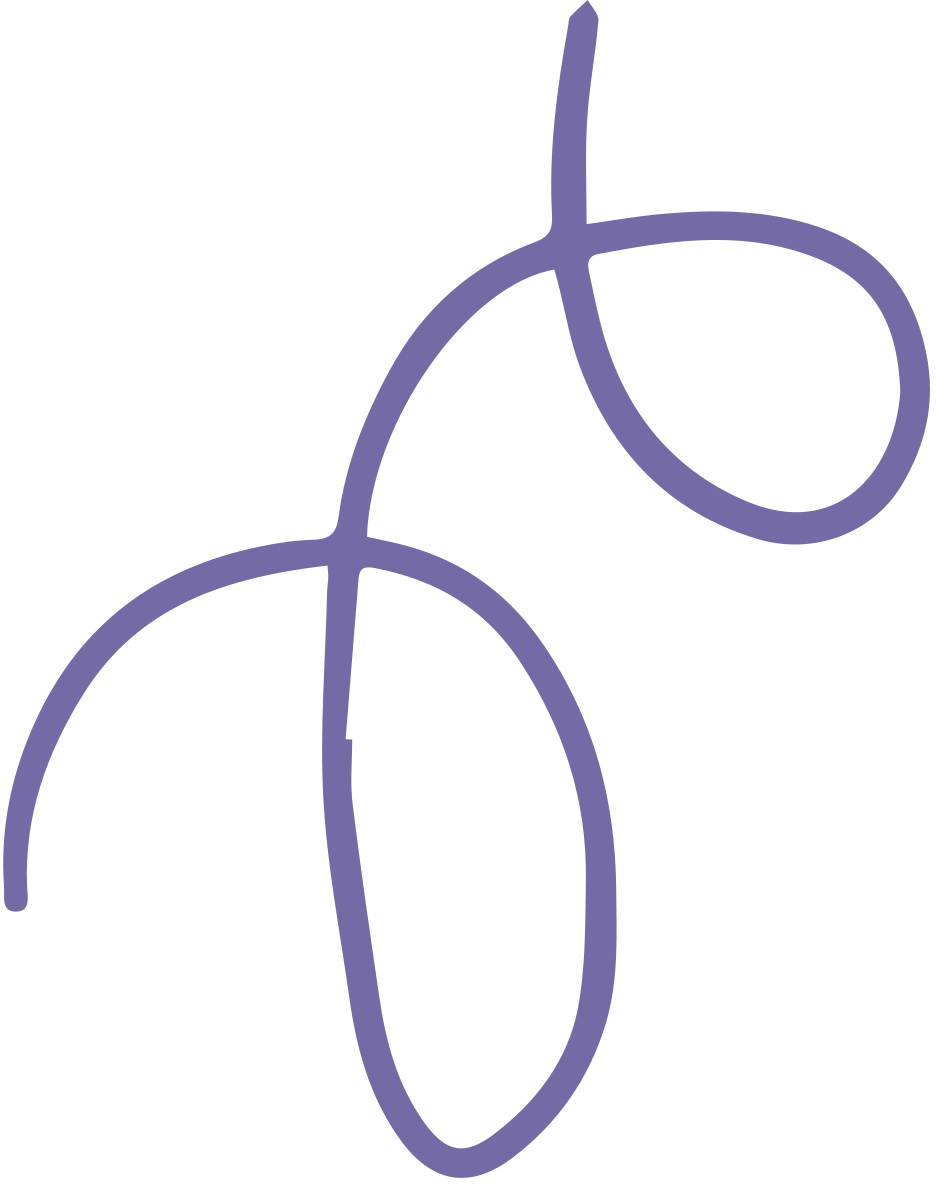 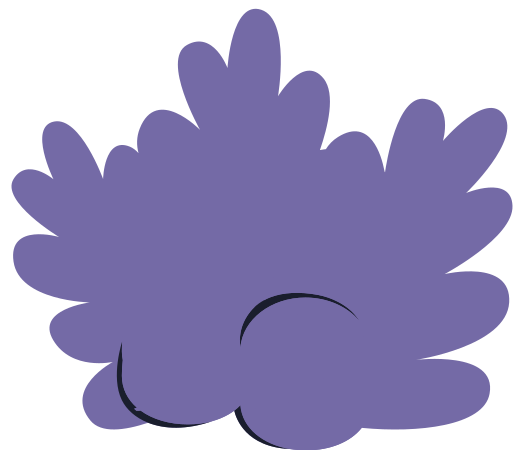 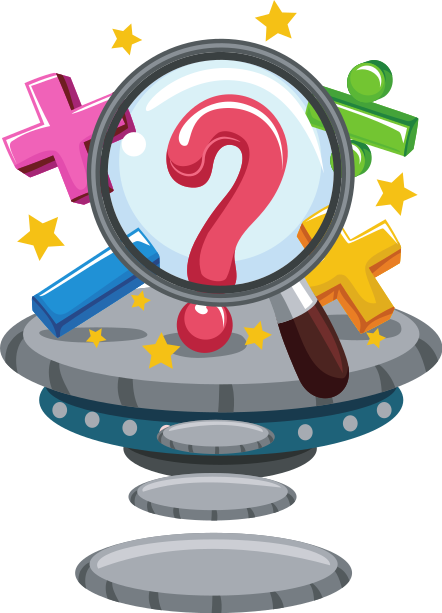 TRÒ CHƠI: HÁI QUẢ
Luật chơi: Cây ăn quả nhà bà Nhi đến mùa thu hoạch. Các em hãy giúp bà Nhi nhặt số quả vào đúng giỏ có kết quả tương ứng. Trên mỗi quả đều có phép tính tương ứng với kết quả trên giỏ.
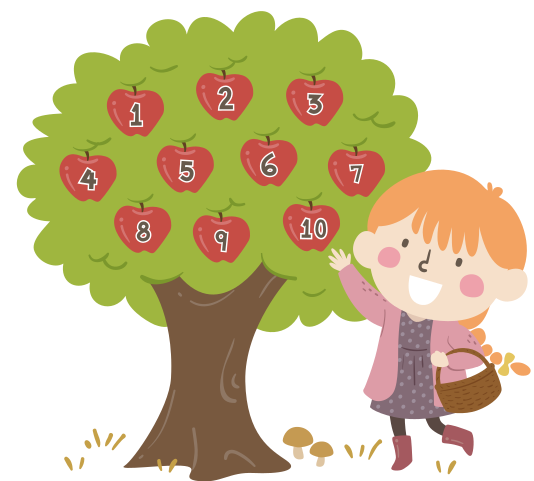 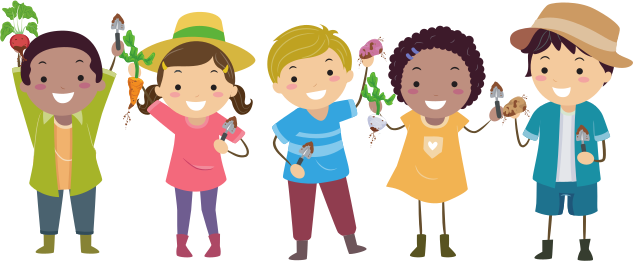 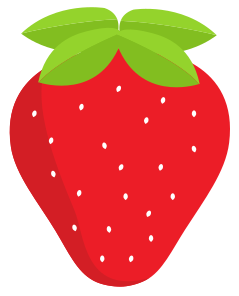 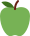 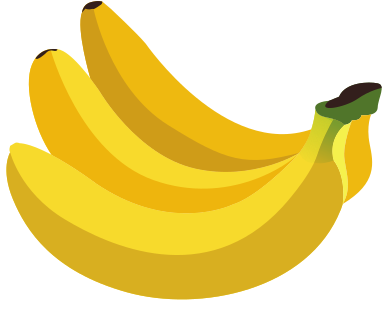 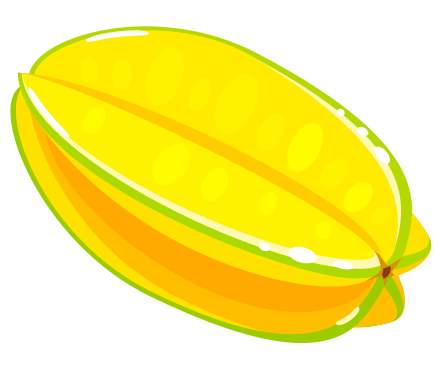 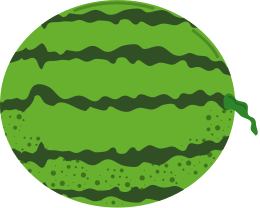 20 : 5
5 : 5
30 : 5
18 : 2
15 : 5
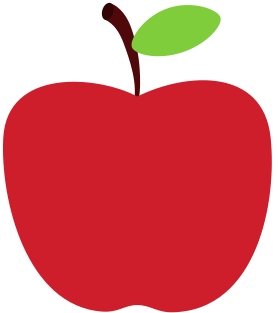 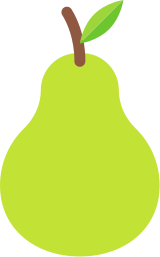 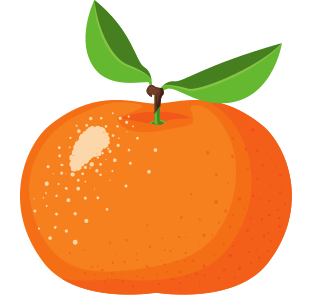 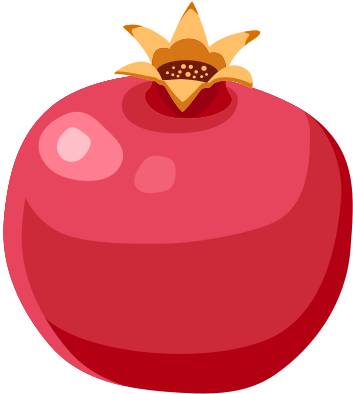 8 : 2
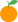 45 : 5
50 : 5
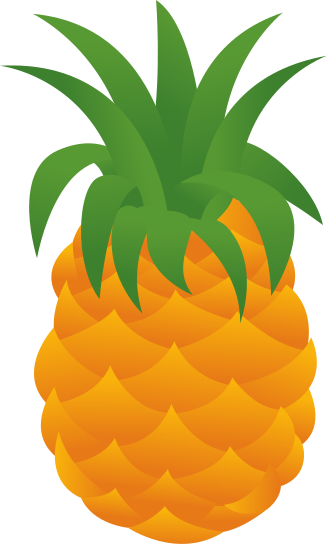 10 : 2
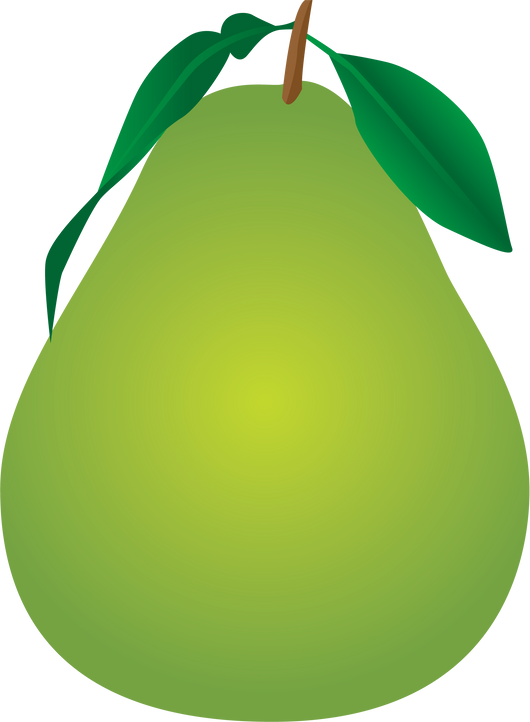 12 : 2
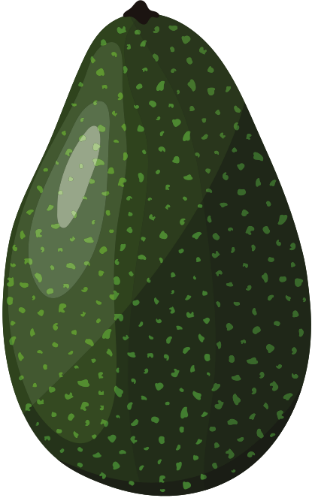 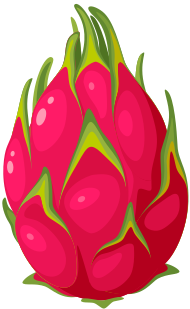 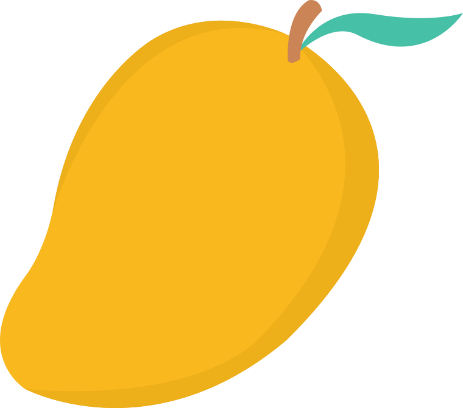 10 : 5
2 : 2
4 : 2
25 : 5
6 : 2
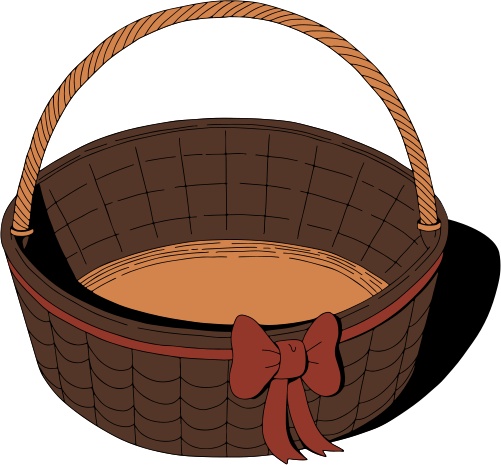 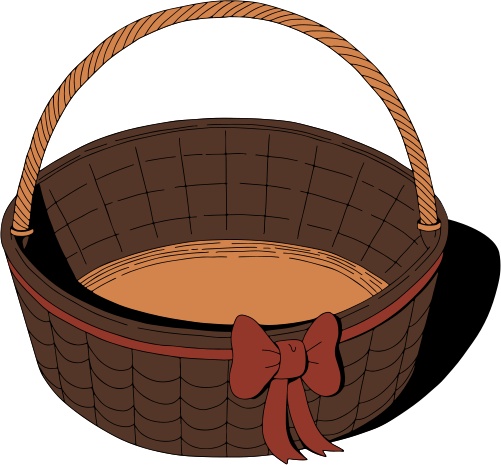 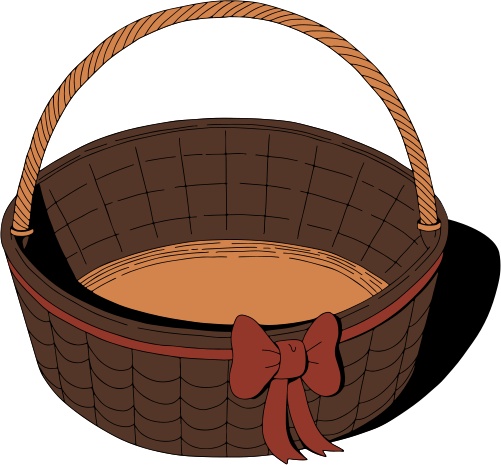 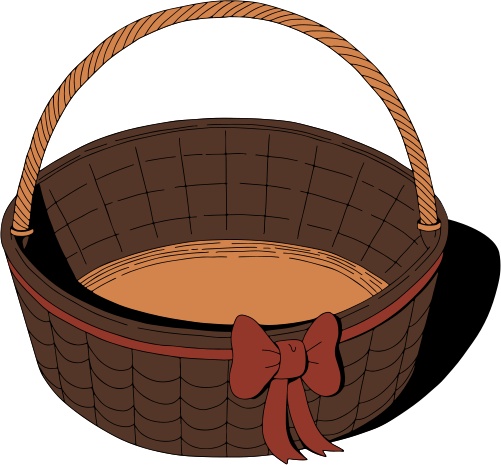 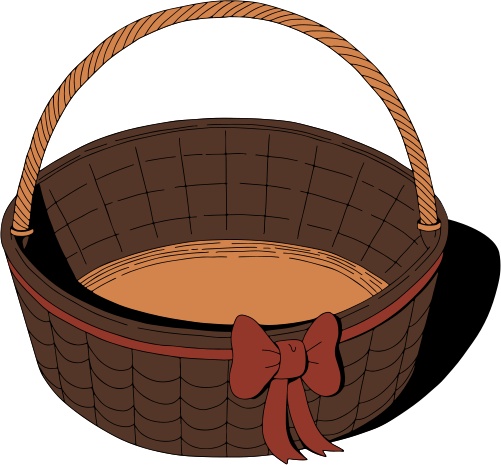 1
4
3
2
5
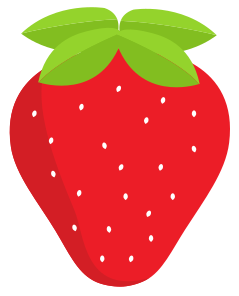 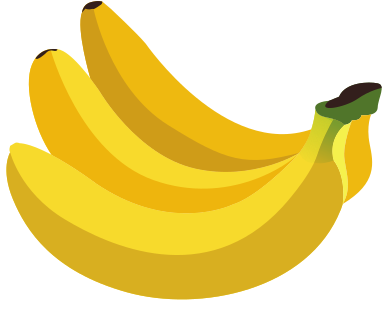 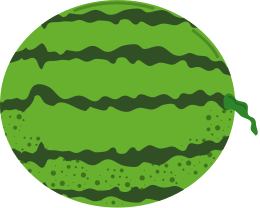 20 : 5
5 : 5
15 : 5
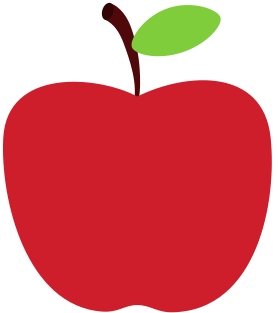 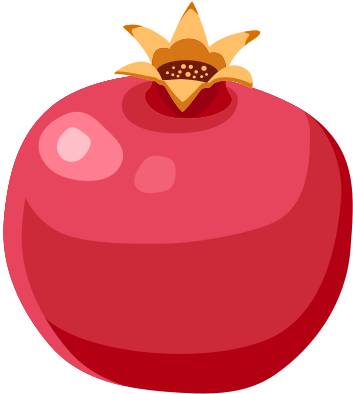 8 : 2
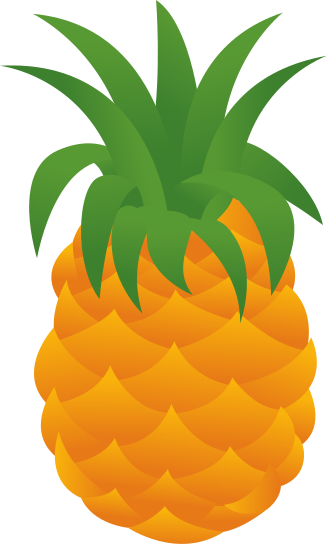 10 : 2
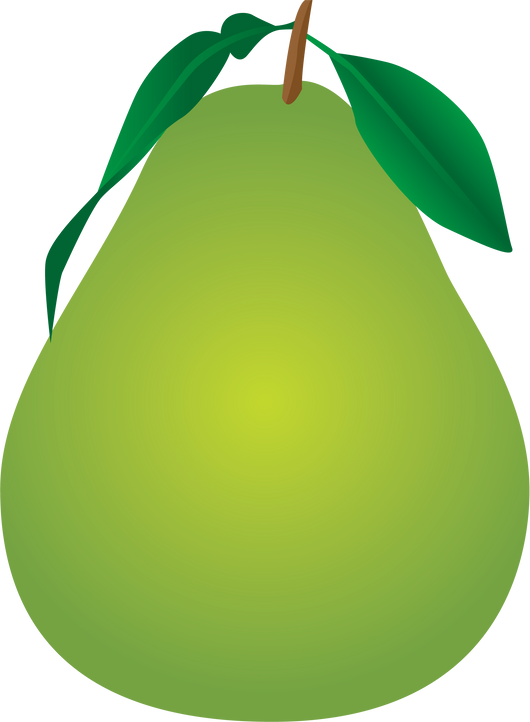 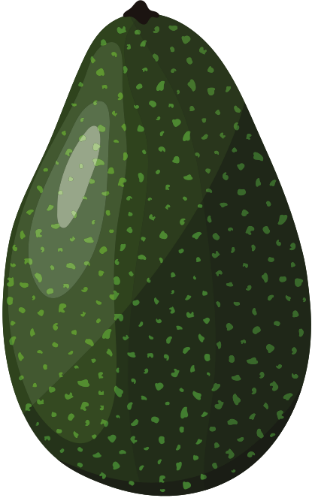 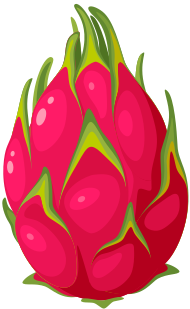 2 : 2
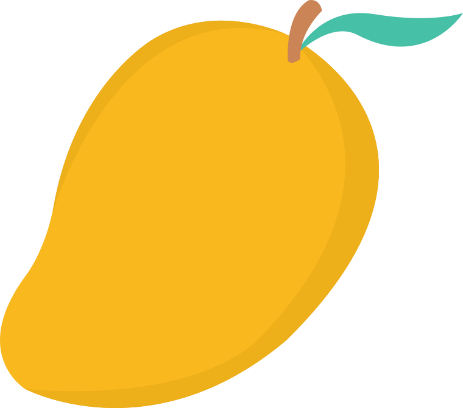 10 : 5
4 : 2
25 : 5
6 : 2
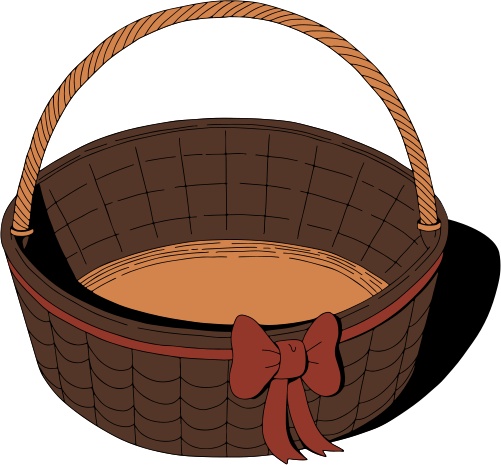 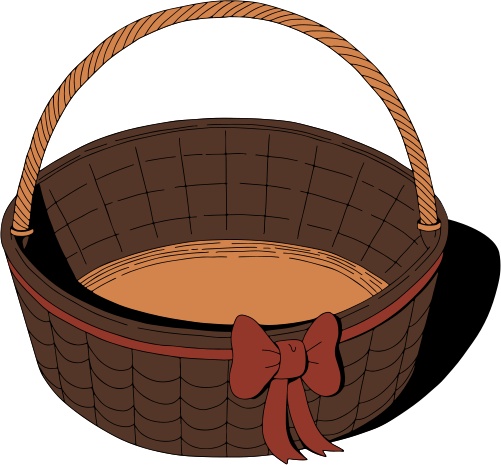 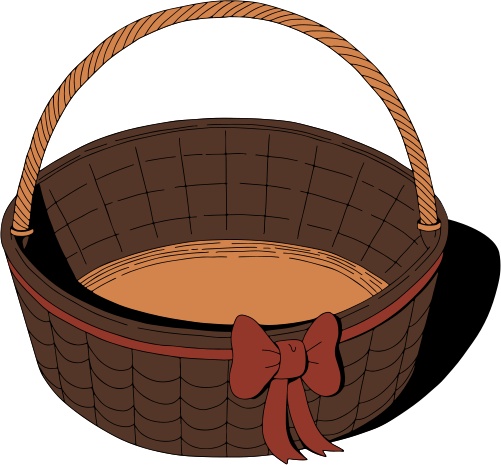 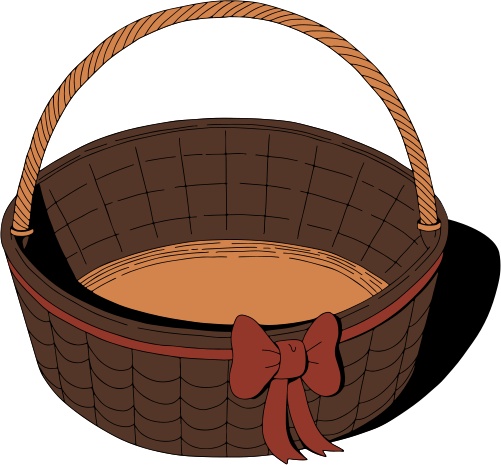 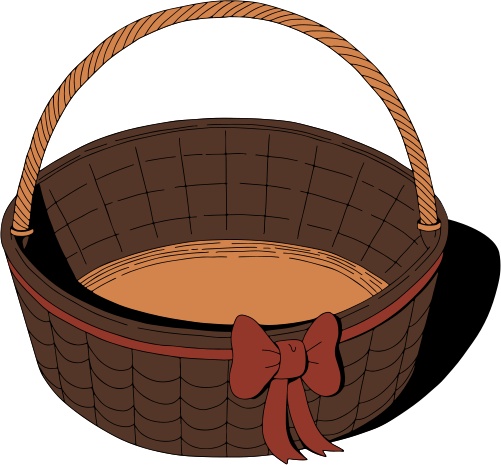 1
4
3
2
5
LUYỆN TẬP
Bài 1: Thực hiện theo cặp
Các em hãy nêu số bị chia, số chia và thương của các phép chia sau, sau đó nói cho bạn cùng bàn nghe kết quả
10 : 2 = 5
30 : 5 = 6
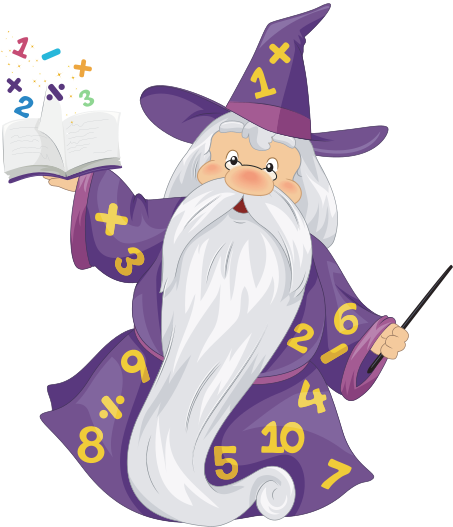 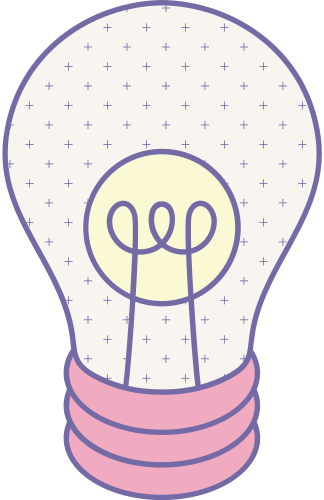 2
5
10
Số bị chia
Số chia
Thương
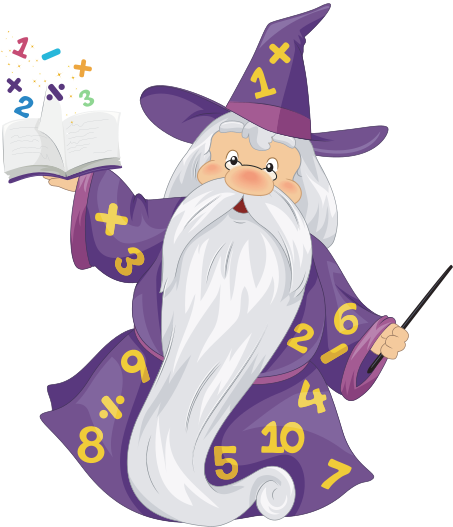 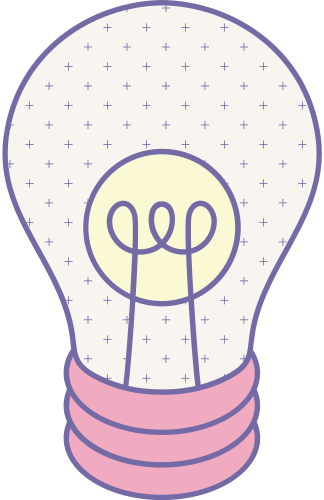 5
6
30
Số bị chia
Số chia
Thương
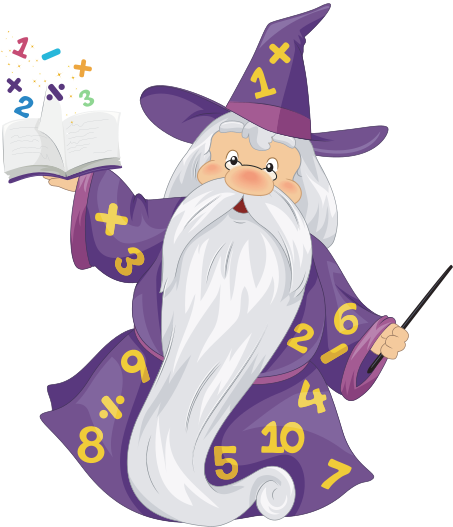 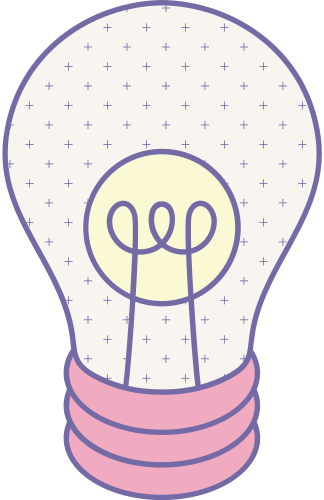 Bài 2: Tìm thương
Các em tìm thương với số bị chia, số chia đã cho rồi viết vào vở, sau đó đổi vở với bạn cùng bàn và nói cho bạn nghe cách làm
Số bị chia là 8, số chia là 2
Số bị chia là 20, số chia là 5
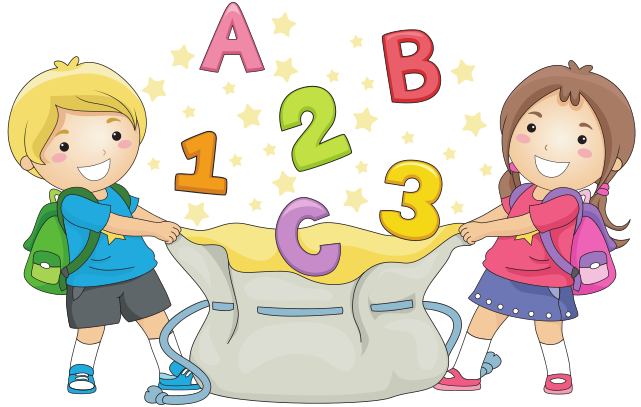 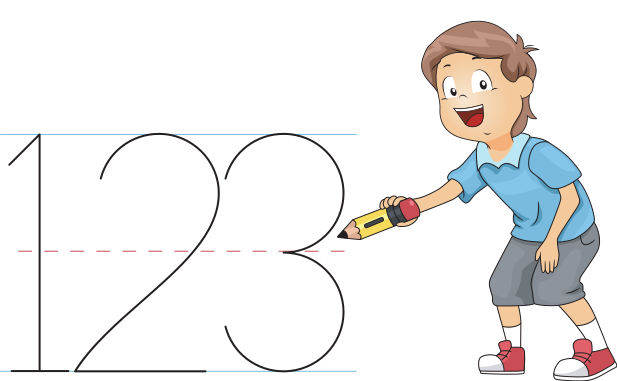 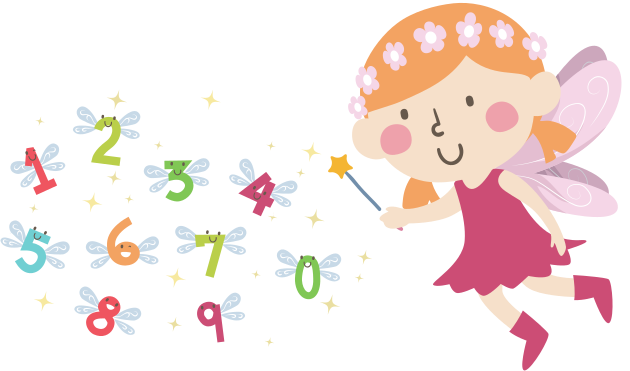 Số bị chia là 8, số chia là 2
8
2
4
Số bị chia
Số chia
Thương
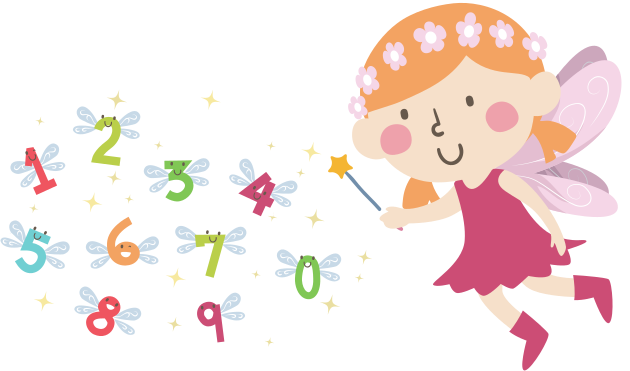 Số bị chia là 20, số chia là 5
20
5
4
Số bị chia
Số chia
Thương
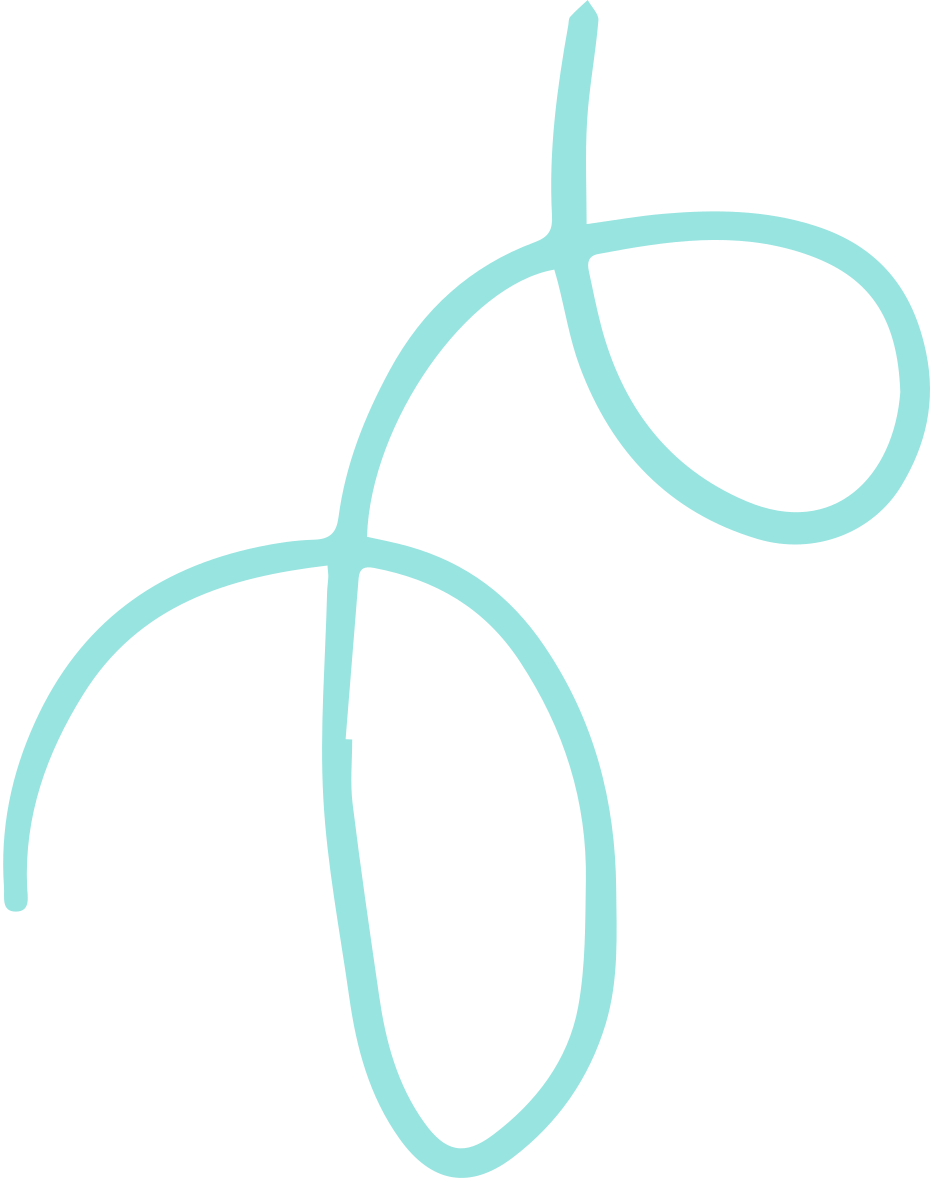 TRÒ CHƠI: TÌM BẠN
Luật chơi: Chia lớp ra thành các nhóm gồm 3 thành viên.
Mỗi nhóm có một bộ thẻ ghi phép nhân, phép chia và tên thành phần của nó.
Mỗi em trong nhóm sẽ rút một thẻ rồi quan sát các thẻ của các bạn trong nhóm. 
Các em hãy thảo luận ghép các thẻ thành phép nhân và phép chia thích hợp.
Sau đó, các em sẽ giới thiệu về nhóm mà mình tìm được trước lớp
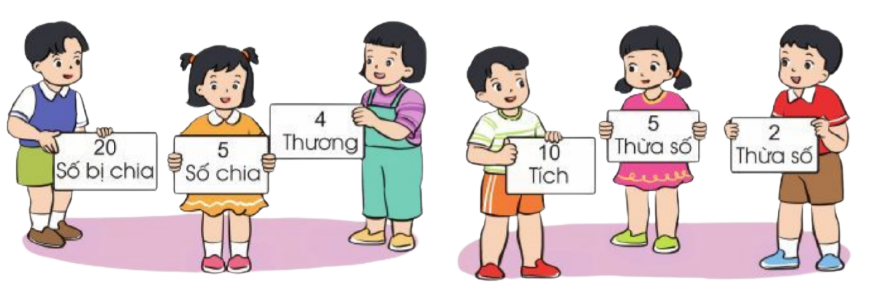 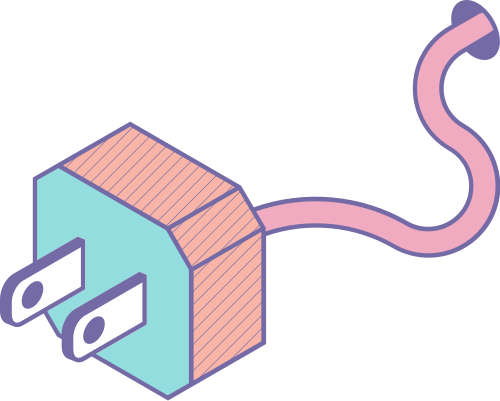 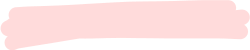 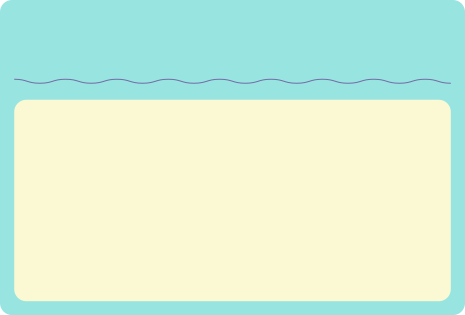 HƯỚNG DẪN VỀ NHÀ
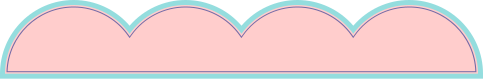 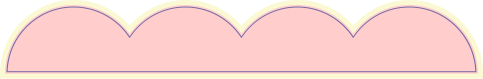 Hoàn thành các bài tập trong vở bài tập
Đọc và chuẩn bị trước bài: Luyện tập
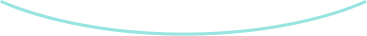 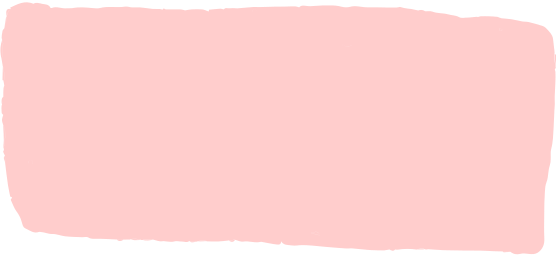 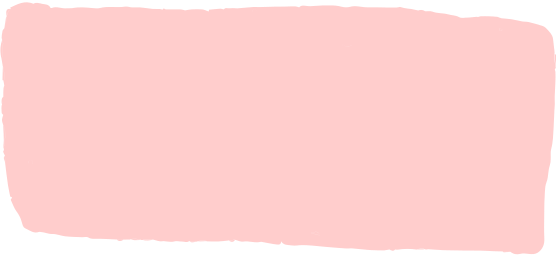 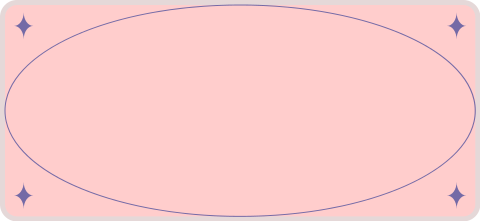 CẢM ƠN CÁC EM
ĐÃ LẮNG NGHE BÀI GIẢNG!
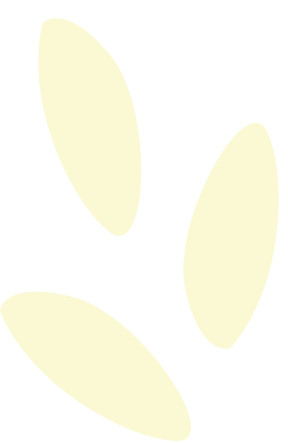 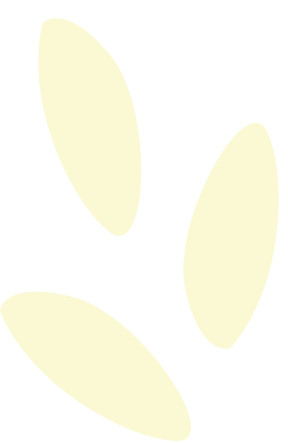 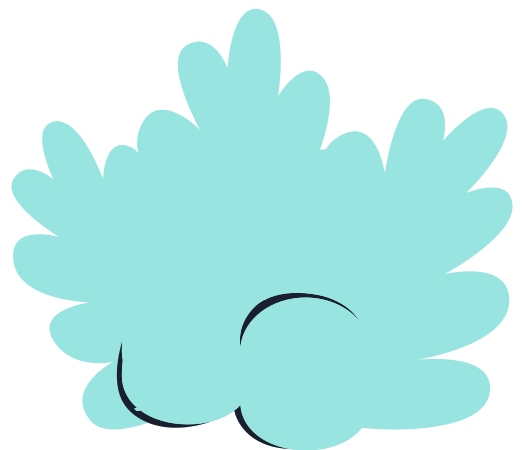 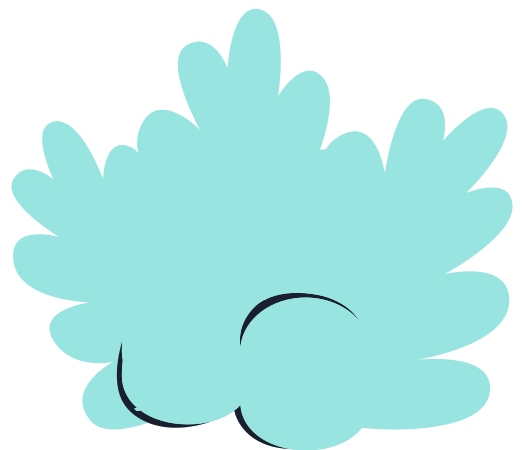